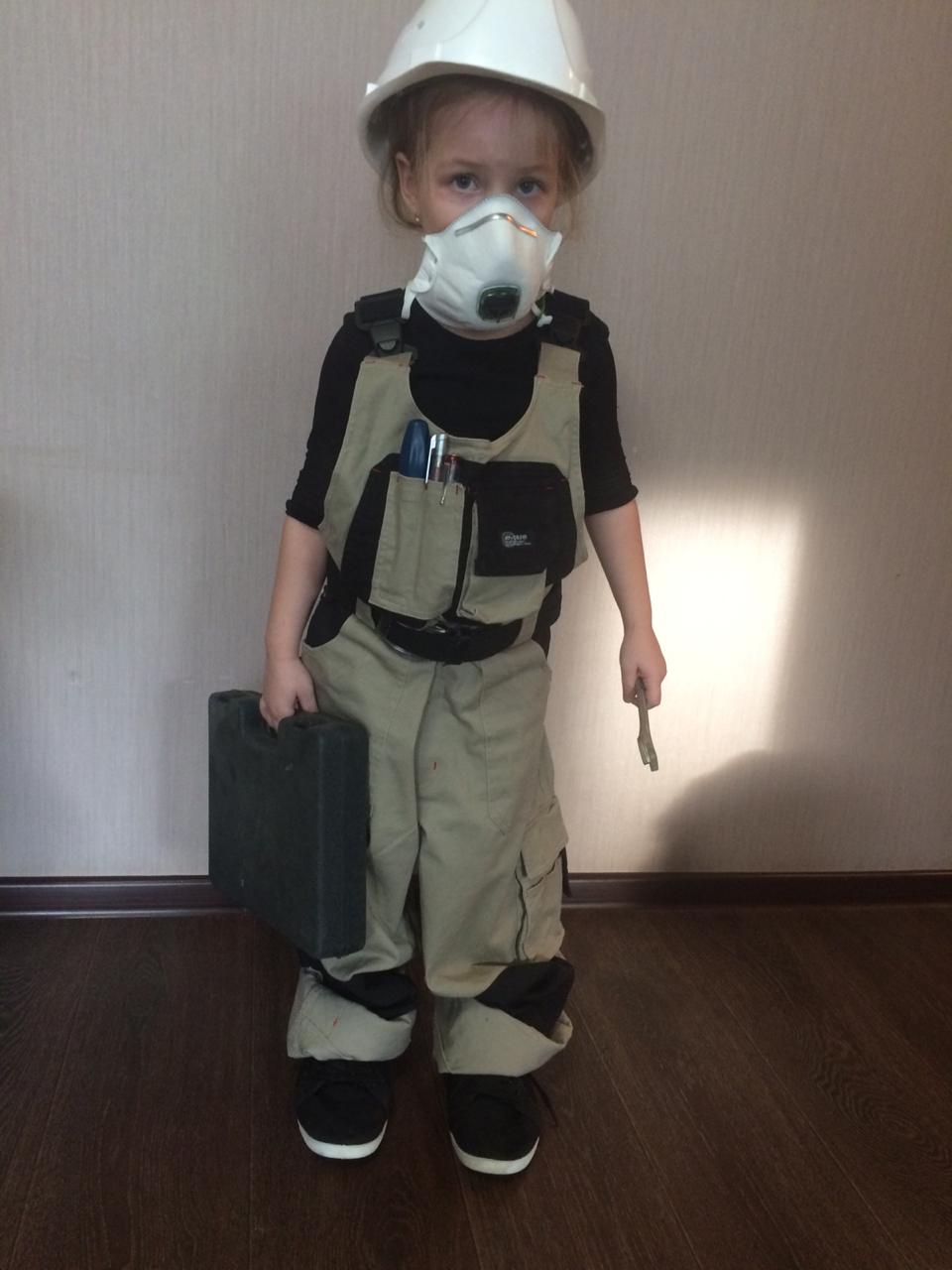 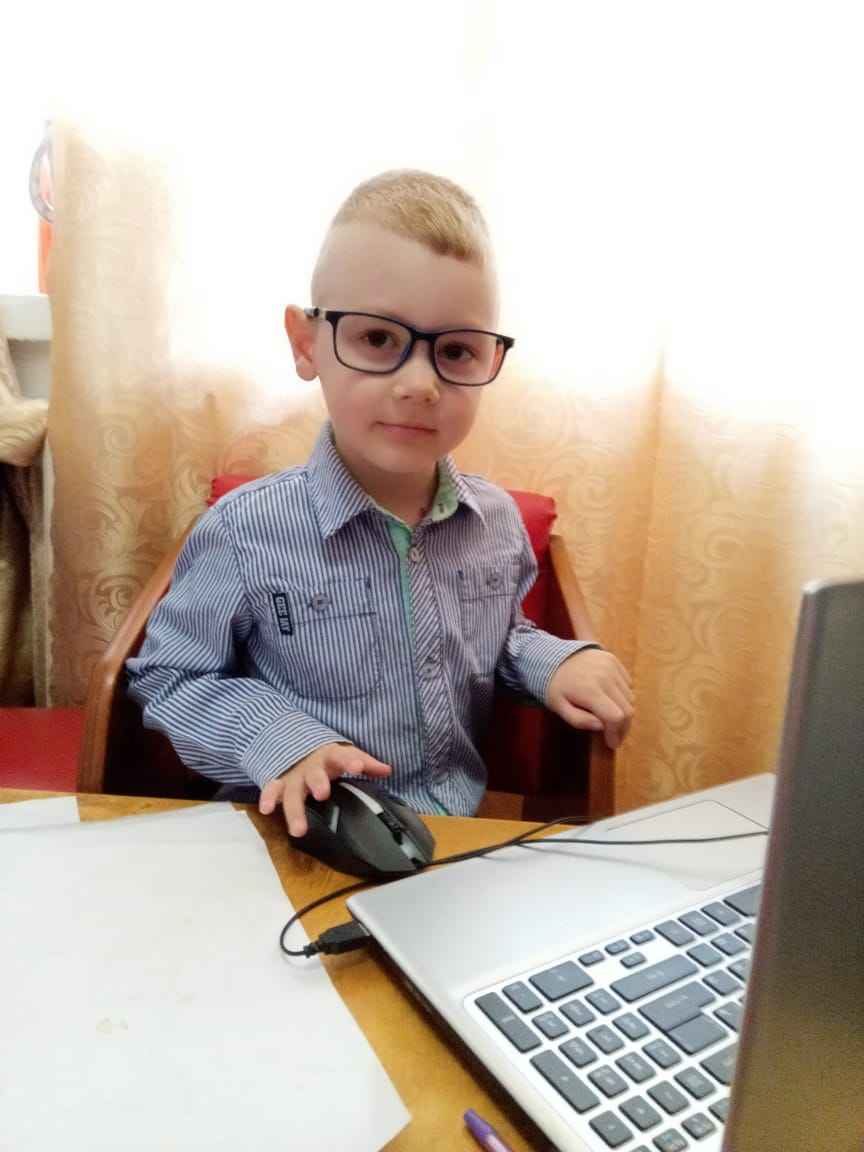 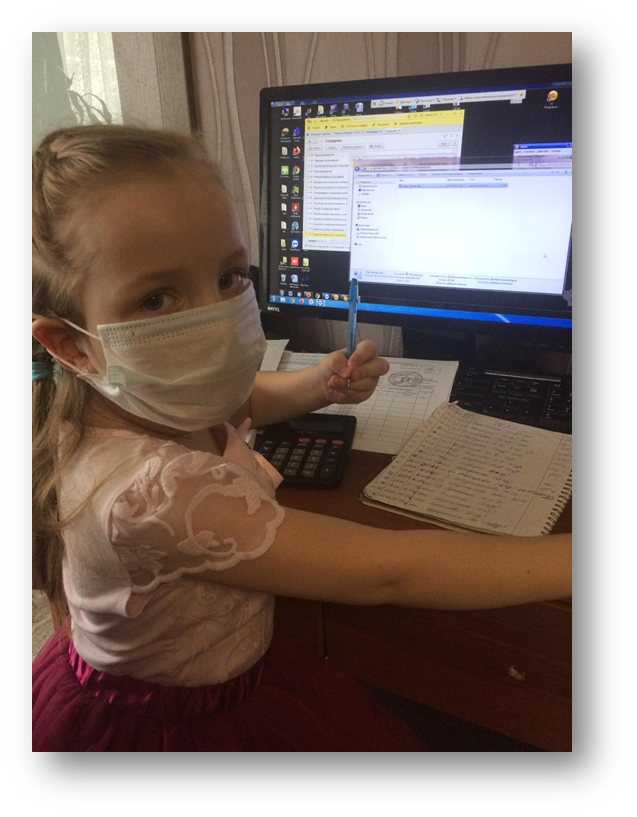 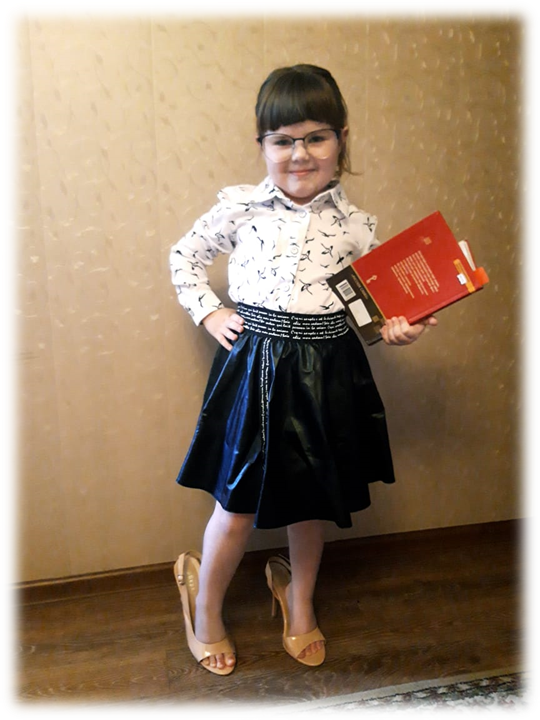 Группа № 7
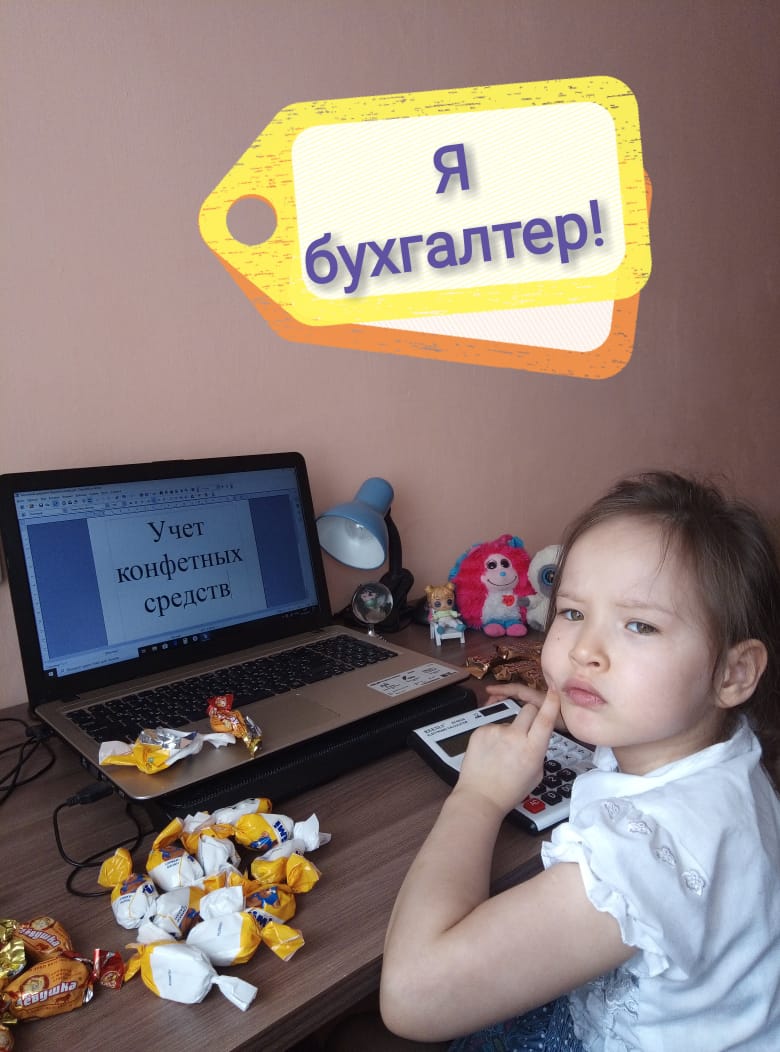 Профессий много в мире есть,Их невозможно перечесть.Сегодня многие нужны,И актуальны, и важны.Ты скорее подрастай,Профессией овладевай.Старайся в деле первым бытьИ людям пользу приносить.
Жигалова Елена Васильевна работает бухгалтером.  Маше с трудом пришлось провести учет конфетных средств.
Профессию мамы, Елены Сергеевны, учителя-логопеда – представляла Шрамкова Катя.
Панова Анастасия Валерьевна работает специалистом отдела кадров в ГАУСО СО КЦСОН. И Даша знает, какая это серьезная и ответственная работа.
А Дашин папа, Дмитрий Алексеевич Панов, работает на комбинате  «Ураласбест»  заместителем начальника цеха.
В Белоярском многопрофильном техникуме работает бухгалтером Русакова Мария Вениаминовна. А Витя, как настоящий бухгалтер, сосредоточен и внимателен.